How can Graduate Deans make a difference in their Universities?
Be an Academic Leader, not a manager or administrator


Be a Principled decision maker


Promote a vision of partnership and shared success


Grit - perseverance and passion for long-term goals
1
The Dean as an Academic Leader
Communicate the academic purpose


Dean-Director partnership is pivotal in the leadership-management nexus


Build your network of like-minded staff and mentor the next generation of leaders
2
The Dean as a Principled decision maker
It’s better to be respected than to be liked


Follow process and avoid the arbitrary


Take your time when making decisions – sometimes it is better to do nothing (for a while)
3
Promoting partnership across the University
Delivery of quality outcomes and meeting performance targets in an HDR Program is a shared responsibility of the Graduate School and Faculties



It’s about a Partnership and Accountabilities
4
Laying the groundwork for change
Make sure that the University is aware of contemporary expectations in graduate research education


Bring in ideas from outside doctoral education


Be ready to take opportunities when they arise


Don’t be put off by setbacks
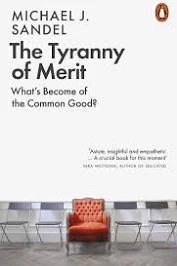 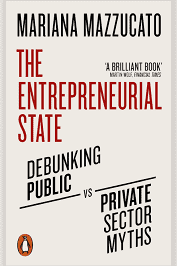 5
The 4th domain in UQ’s Academic Appraisal is about development of people through research
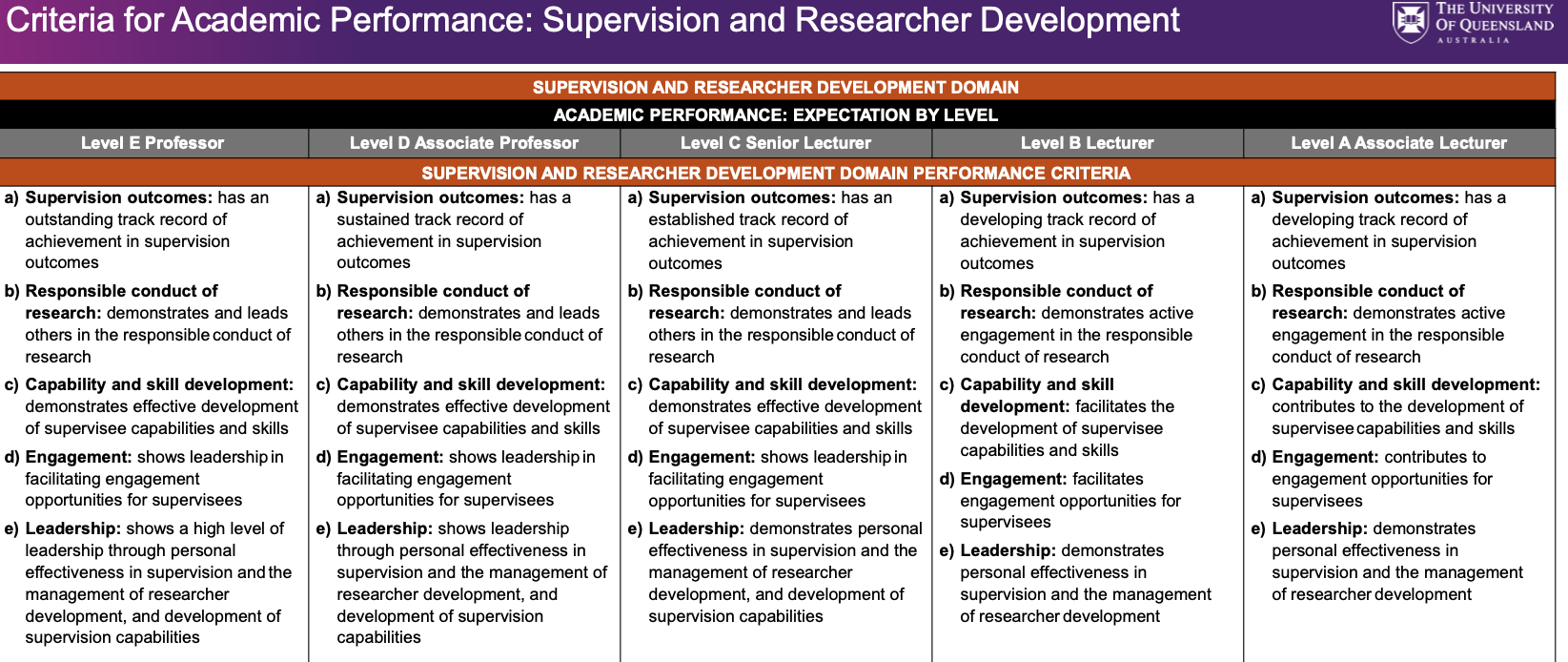 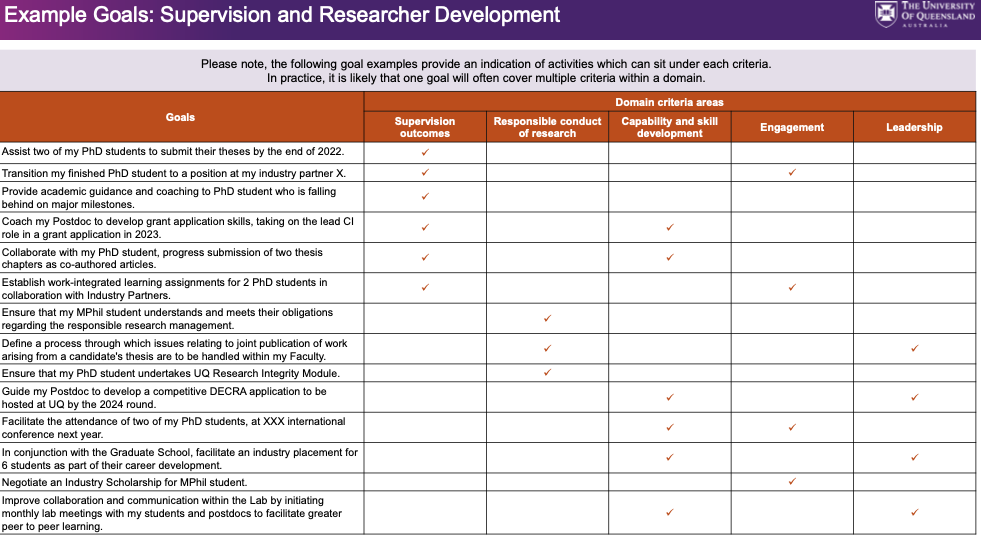 Most of all - have fun!
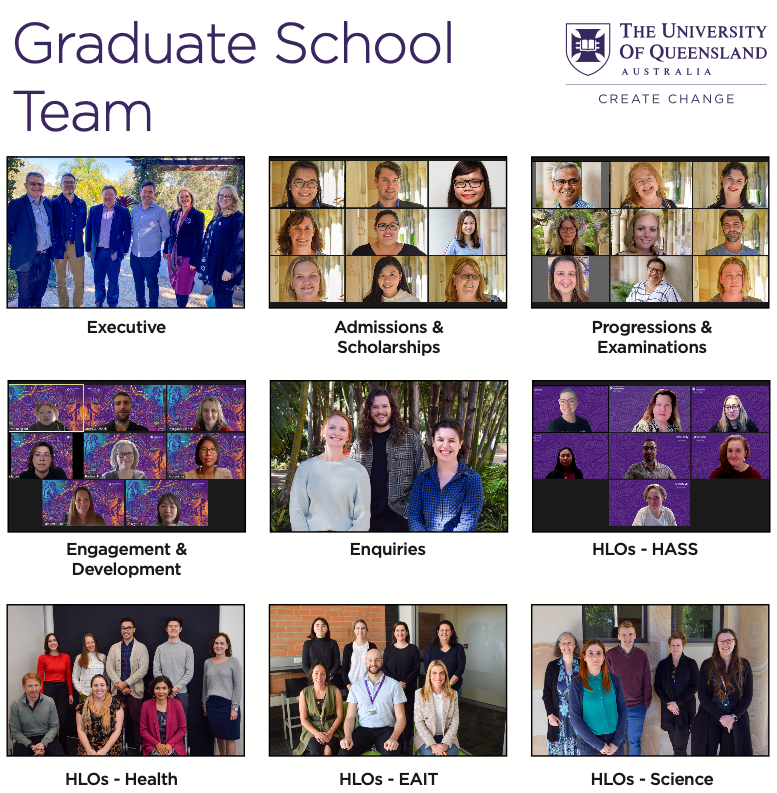 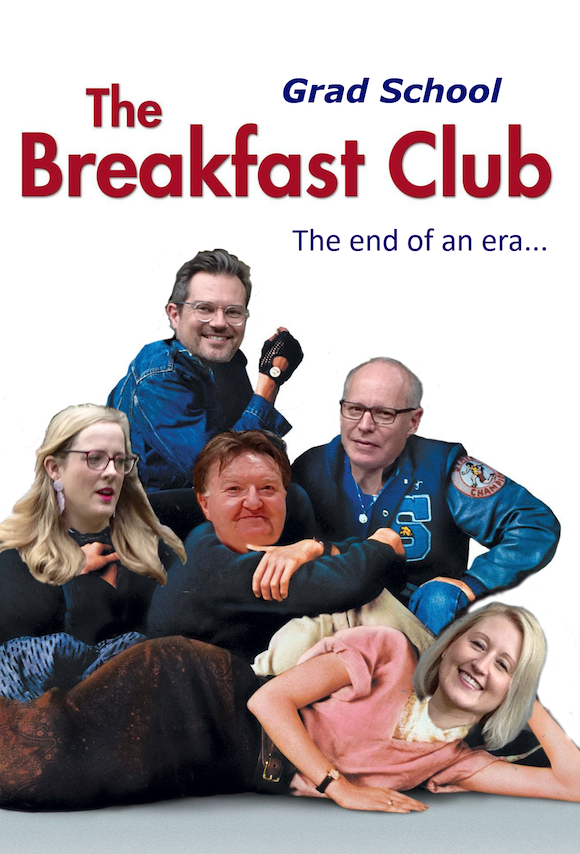